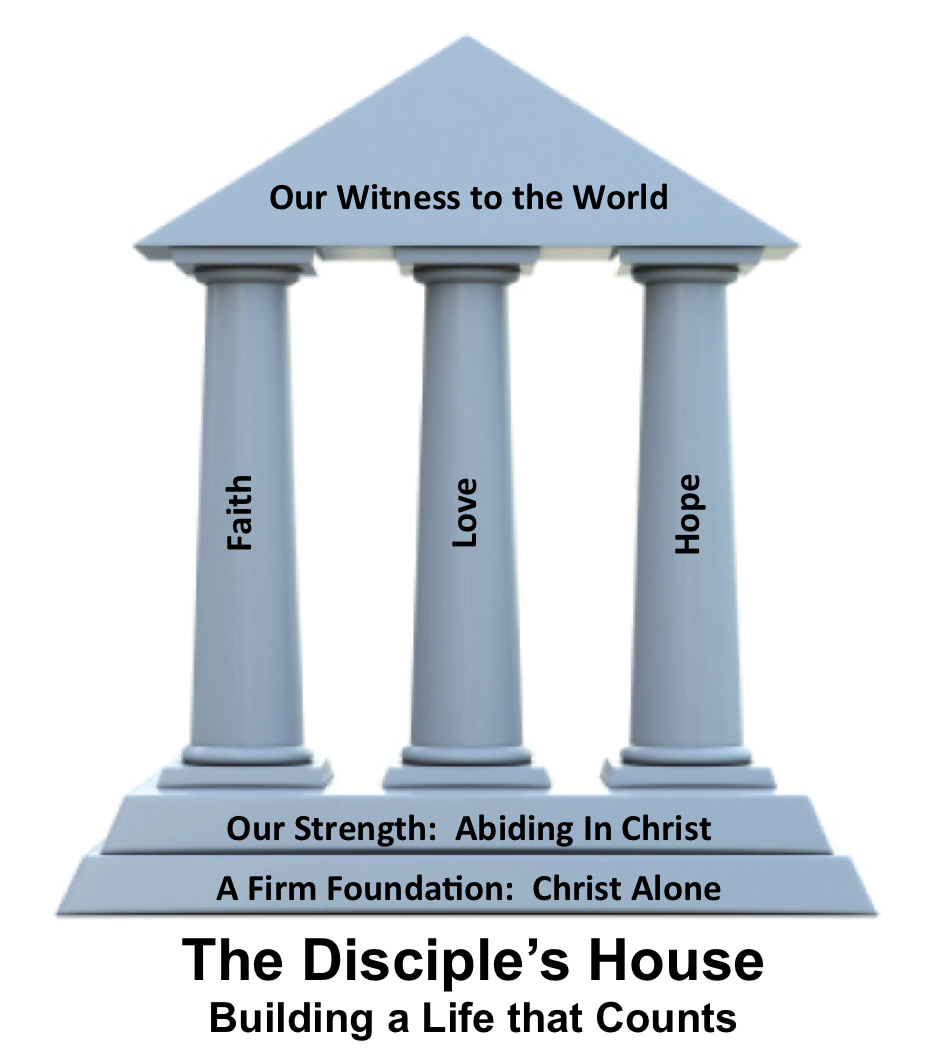 Hope:  The Full Armor of God
Ephesians 6:10-20
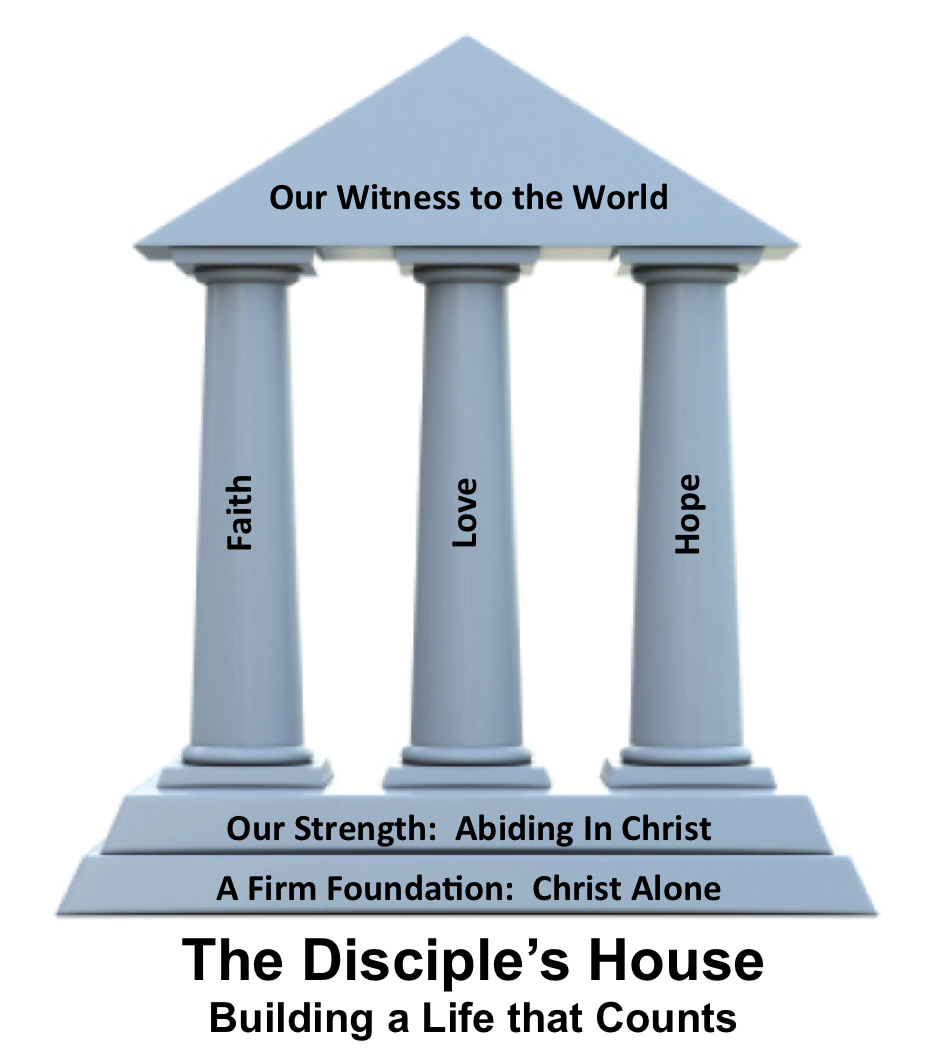 Ephesians 6:10-20

10 Finally, be strong in the Lord and in the strength of his might. 11 Put on the whole armor of God, that you may be able to stand against the schemes of the devil. 12 For we do not wrestle against flesh and blood, but against the rulers, against 
the authorities, against the
Ephesians 6:10-20

cosmic powers over this present darkness, against the spiritual forces of evil in the heavenly places.  13 Therefore take up the whole armor of God, that you may be able to withstand in the 
evil day, and having done all,
to stand firm.
Ephesians 6:10-20

14 Stand therefore, having fastened on the belt of truth, and having put on the breastplate of  righteousness 15and, as shoes for your feet, having put on the readiness given by the gospel of peace. 16 In all circumstances take up the 
shield of faith, with which
Ephesians 6:10-20

you can extinguish all the flaming darts of the evil one; 17 and take the helmet of salvation, and the sword of the Spirit, which is the word of God, 18 praying at all times in the Spirit, with all
prayer and supplication.
Ephesians 6:10-20

To that end, keep alert with all perseverance, making supplication for all the saints, 19 and also for me, that words may be given to me in opening my mouth boldly to proclaim the mystery of the gospel, 20 for which I am an ambassador in chains, that 
I may declare it boldly, as
I ought to speak.
Picking up the Shield of Faith
 
I pick up the shield of faith by ________ God’s ___________.
Picking up the Shield of Faith
 
I pick up the shield of faith by trusting God’s faithfulness.
Putting on the Helmet of Salvation
 
I put on the shield of faith by knowing I am _____.
Putting on the Helmet of Salvation
 
I put on the shield of faith by knowing I am saved.
Using the Sword of the Spirit
 
I use the word of God to fight _________
 
______ Romans 12:18-21
 
_______ Philippians 4:6-7
 
____ Psalm 27:1
Using the Sword of the Spirit
 
I use the word of God to fight temptation
 
______ Romans 12:18-21
 
_______ Philippians 4:6-7
 
____ Psalm 27:1
Using the Sword of the Spirit
 
I use the word of God to fight temptation
 
Anger Romans 12:18-21
 
_______ Philippians 4:6-7
 
____ Psalm 27:1
Using the Sword of the Spirit
 
I use the word of God to fight temptation
 
Anger Romans 12:18-21
 
Anxiety Philippians 4:6-7
 
____ Psalm 27:1
Using the Sword of the Spirit
 
I use the word of God to fight temptation
 
Anger Romans 12:18-21
 
Anxiety Philippians 4:6-7
 
Fear Psalm 27:1
Using the Sword of the Spirit
  
________ Romans 12:11
 
____ Job 31:1
 
_____ Isaiah 66:2
 
The more scripture I know the more _________ I am in battle.
Using the Sword of the Spirit
  
Laziness Romans 12:11
 
____ Job 31:1
 
_____ Isaiah 66:2
 
The more scripture I know the more _________ I am in battle.
Using the Sword of the Spirit
  
Laziness Romans 12:11
 
Lust Job 31:1
 
_____ Isaiah 66:2
 
The more scripture I know the more _________ I am in battle.
Using the Sword of the Spirit
  
Laziness Romans 12:11
 
Lust Job 31:1
 
Pride Isaiah 66:2
 
The more scripture I know the more _________ I am in battle.
Using the Sword of the Spirit
  
Laziness Romans 12:11
 
Lust Job 31:1
 
Pride Isaiah 66:2
 
The more scripture I know the more effective I am in battle.
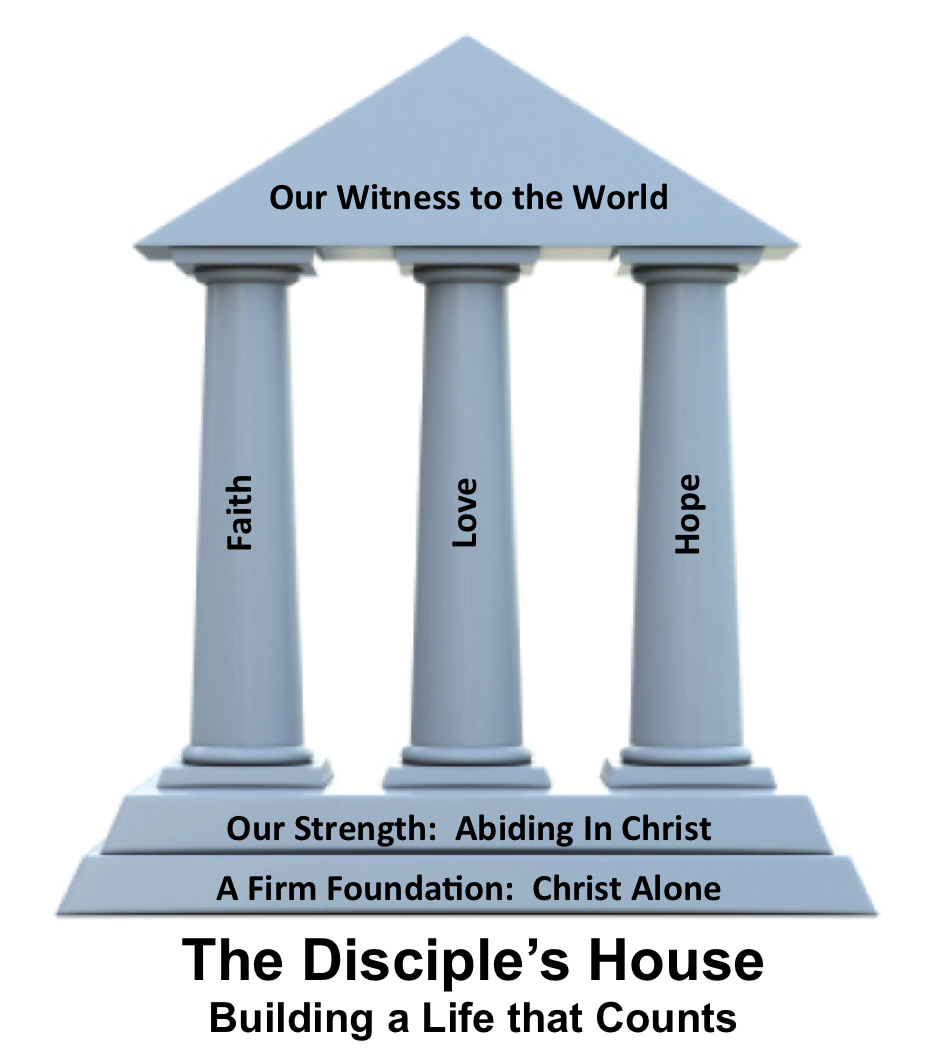